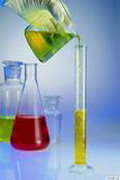 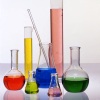 专题四  硫、氮和可持续发展
第一单元  含硫化合物的性质和应用
SO2
H2SO3
Na2SO3
NaHSO3
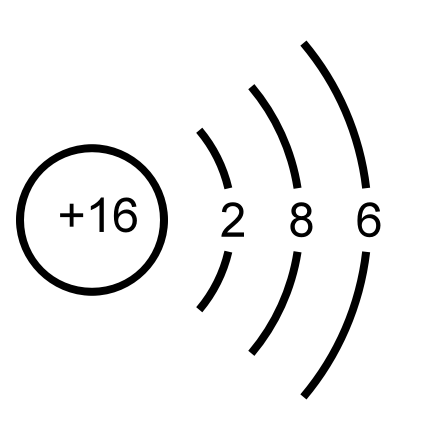 硫原子结构示意图：
硫元素的常见化合价：
0
+4
+6
-2
SO3
H2SO4
Na2SO4
NaHSO4
S
H2S
Na2S
FeS
HgS
H+ + HS-
H+ + S2-
H2S
HS-
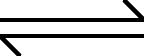 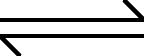 一、硫化氢(H2S)
1、物理性质
无色有臭鸡蛋气味的气体,能溶于水 
有剧毒，其水溶液叫氢硫酸  (二元弱酸，不稳定)
2、化学性质
唯一弱酸制强酸，也是除去H2S的方法
（1）弱酸性：
H2S+2NaOH=Na2S+2H2O
H2S+NaOH=NaHS+H2O
H2S+CuSO4=CuS↓+H2SO4
氧气充足
2H2S + 3O2    === 2SO2 + 2H2O
点燃
（2）还原性
氧气不足
2H2S + O2  === 2S + 2H2O
点燃
注：氢硫酸易被空气中的氧气氧化，产生沉淀
除了能在氧气中燃烧，也能与一些氧化剂如:   
SO2、氯气、浓硫酸、 硝酸、高锰酸钾溶液等反应
SO2 + 2 H2S  =  3  S ↓ + 2 H2O
3、硫化物
S2-＋2H+=H2S↑
①与酸反应
S2-＋H+ =HS-
用途：制备H2S（FeS+H2SO4=FeSO4+H2S↑）
②与盐反应
S2-+Cu2+=CuS↓
S2-+Pb2+=PbS↓
黑色固体，不溶于盐酸、稀硫酸
用途：检验S2-、H2S
二、硫
1.存在形式：
以硫单质、硫化物和硫酸盐等形式存在。
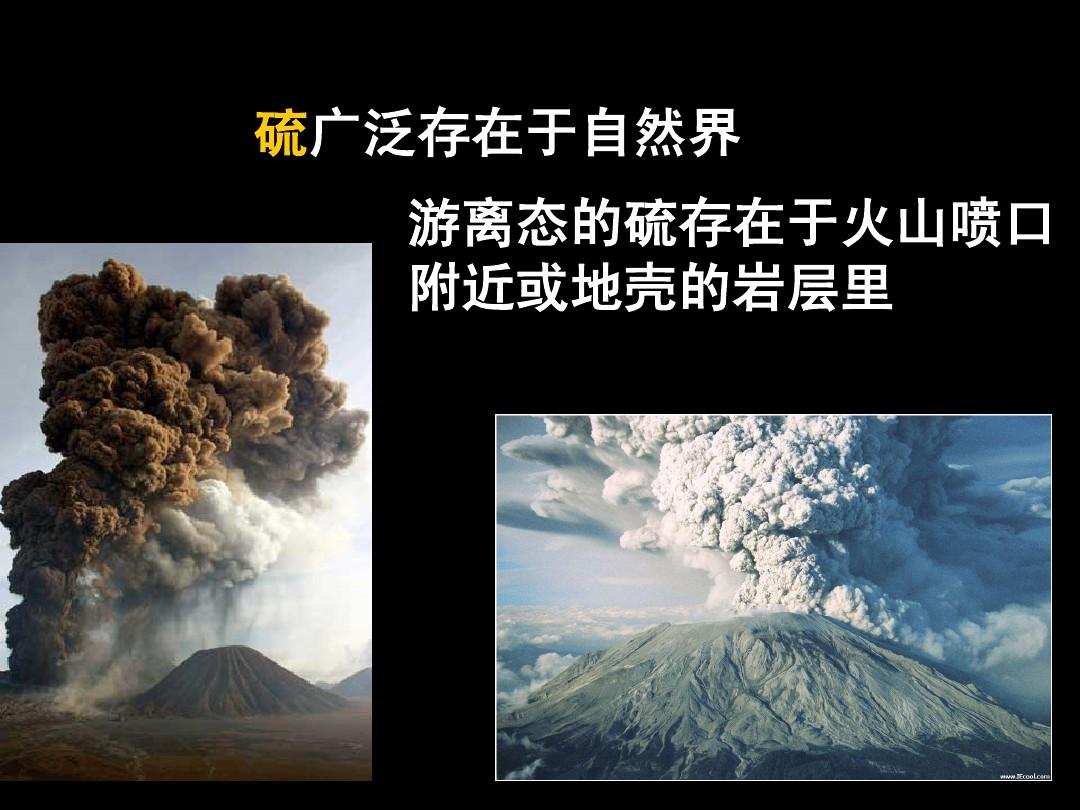 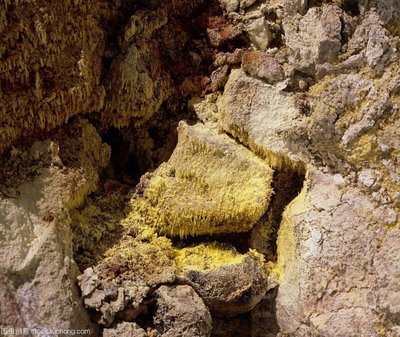 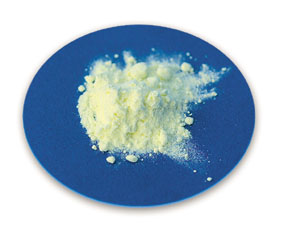 2、硫的物理性质：
黄色晶体、质脆、不溶于水，微溶于酒精，易溶于CS2
（无机物，常见溶剂，无色液体）
2Cu+S=Cu2S (黑色)
Fe+S=FeS  (黑色)
3、硫单质的化学性质
（1）与金属反应：能跟大多数金属反应
2Na+S=Na2S  (加热或研磨爆炸)
变价金属为低价
Hg+S=HgS（常温下反应 ，除汞）
2Al+3S=Al2S3（制取Al2S3的唯一途径）
加热
S+H2==H2S
S+2H2SO4（浓）=3SO2↑+2H2O
3S＋6KOH = 2K2S+K2SO3+3H2O
点燃
S+O2==SO2
（2）与非金属反应：
空气中：淡蓝色
纯氧中：明亮蓝紫色
（3）与碱反应：
（4）与强氧化剂反应：